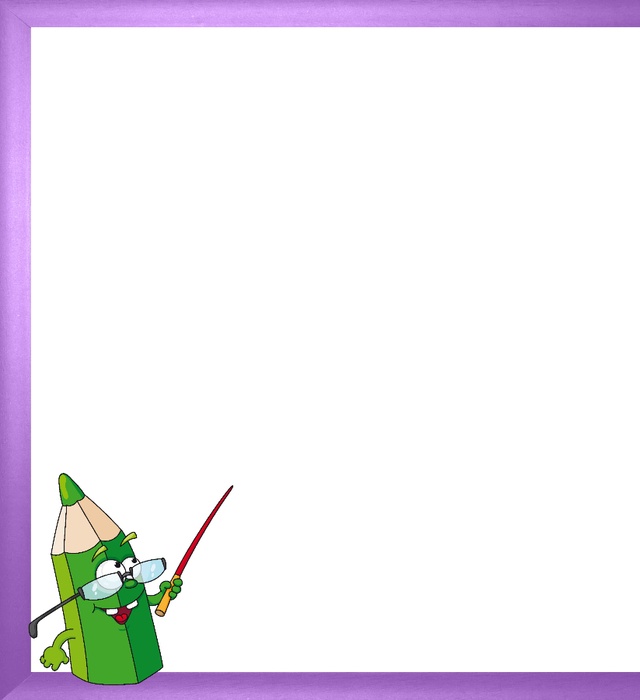 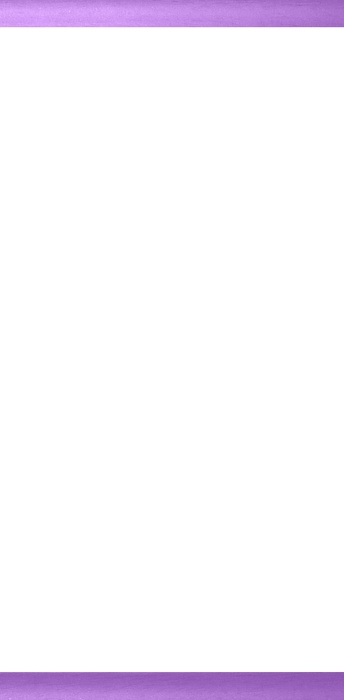 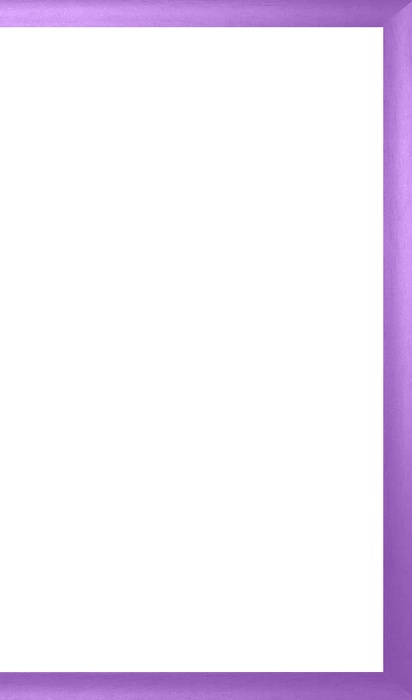 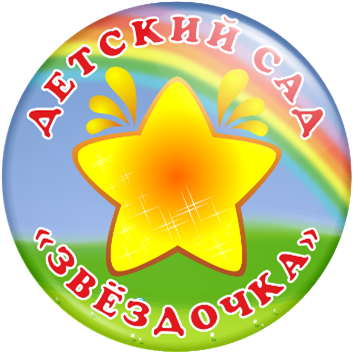 МО «Родниковский муниципальный район»
МКДОУ детский сад общеразвивающего вида №12 «Звездочка»
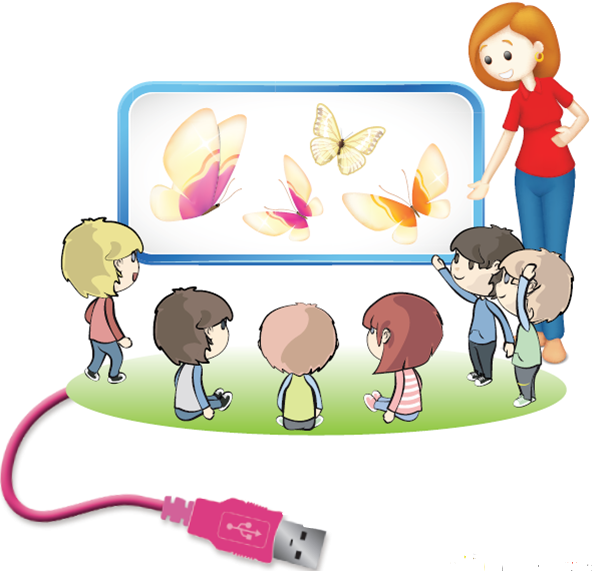 «Играем 
                          в математику»
Фрякина Ирина Вадимовна
воспитатель высшей квалификационной категории
 МКДОУ детского сада общеразвивающего вида №12 «Звездочка» Ивановская область, г. Родники
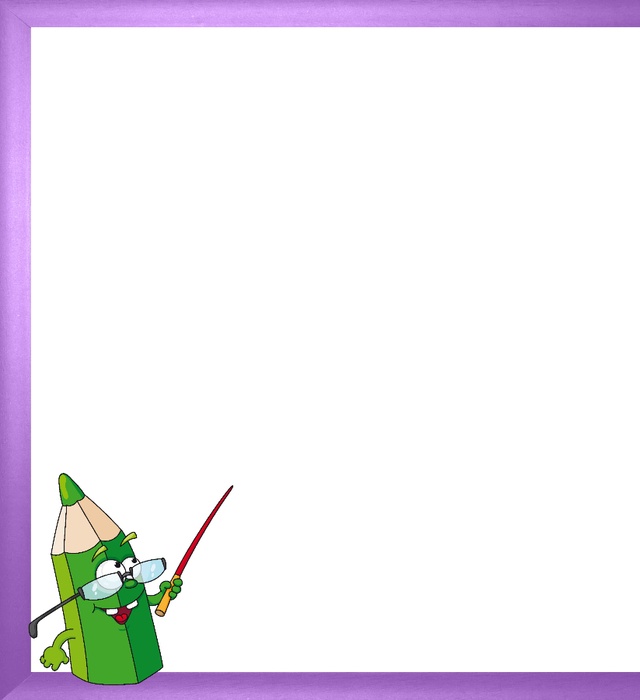 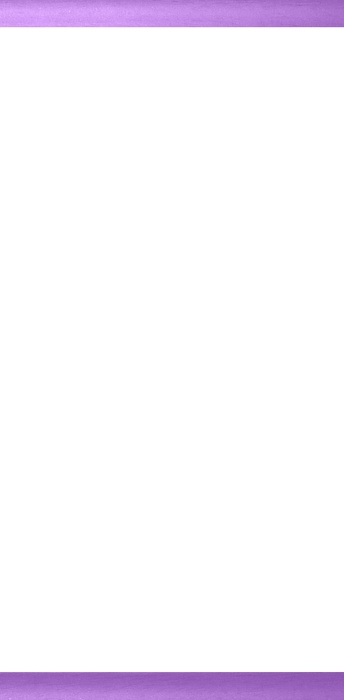 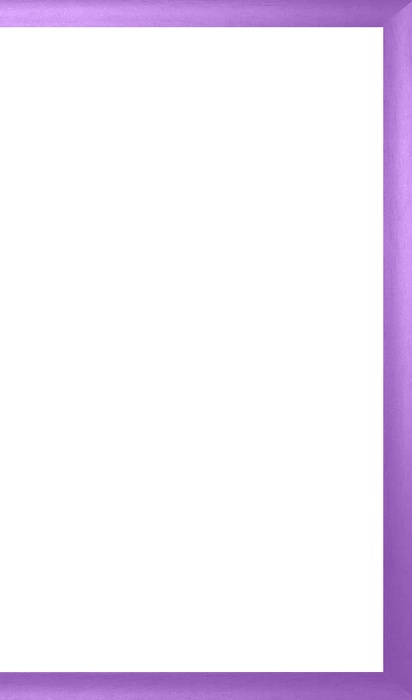 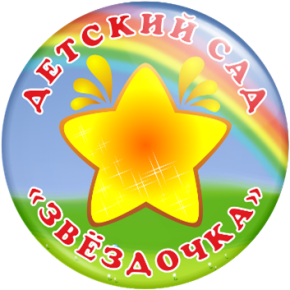 Послушай - и ты узнаешь,
Посмотри – и ты поймешь,
Сделай – и ты научишься.
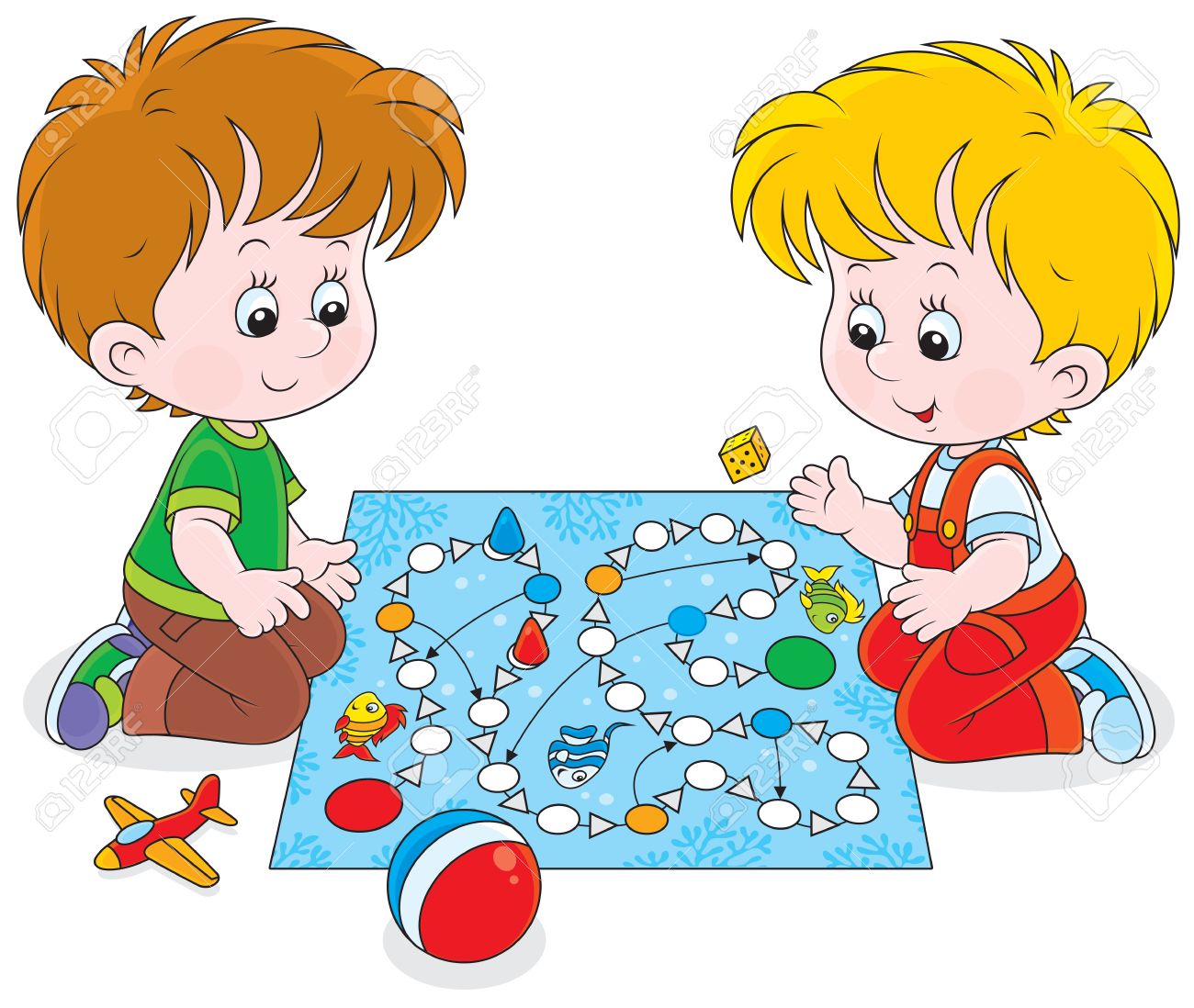 «Без чего нет и не может быть полноценного умственного развития дошкольника?»
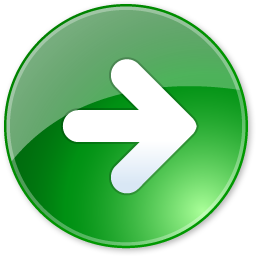 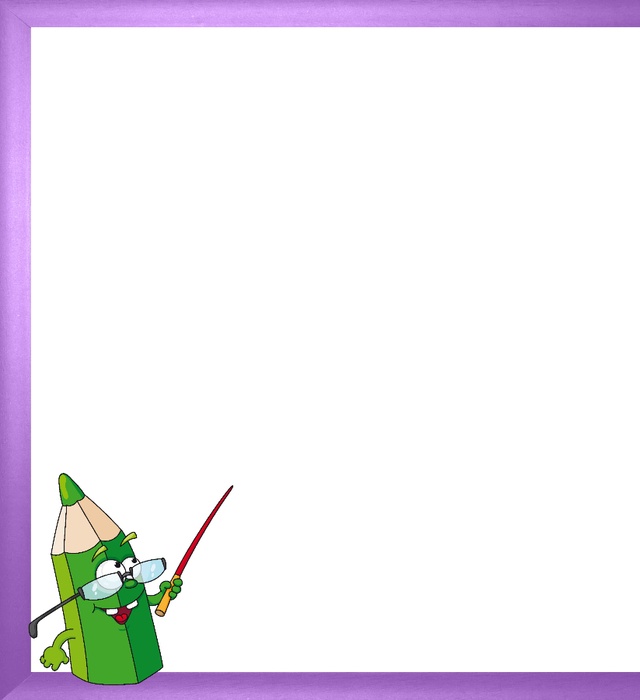 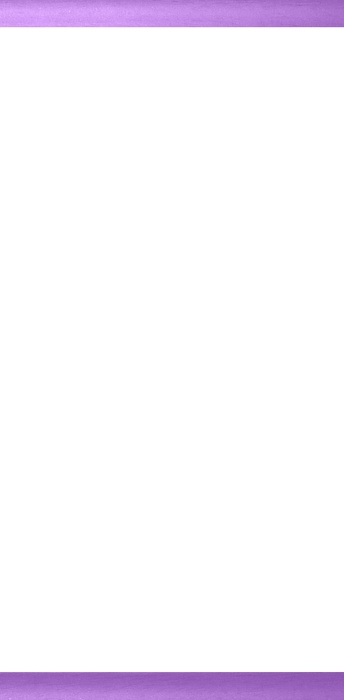 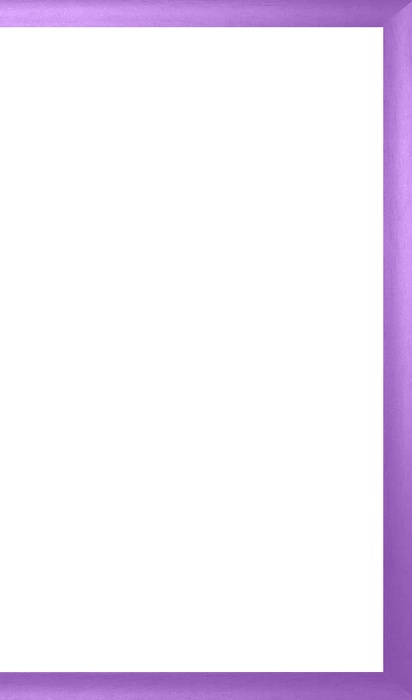 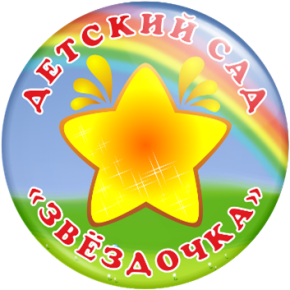 ИГРА
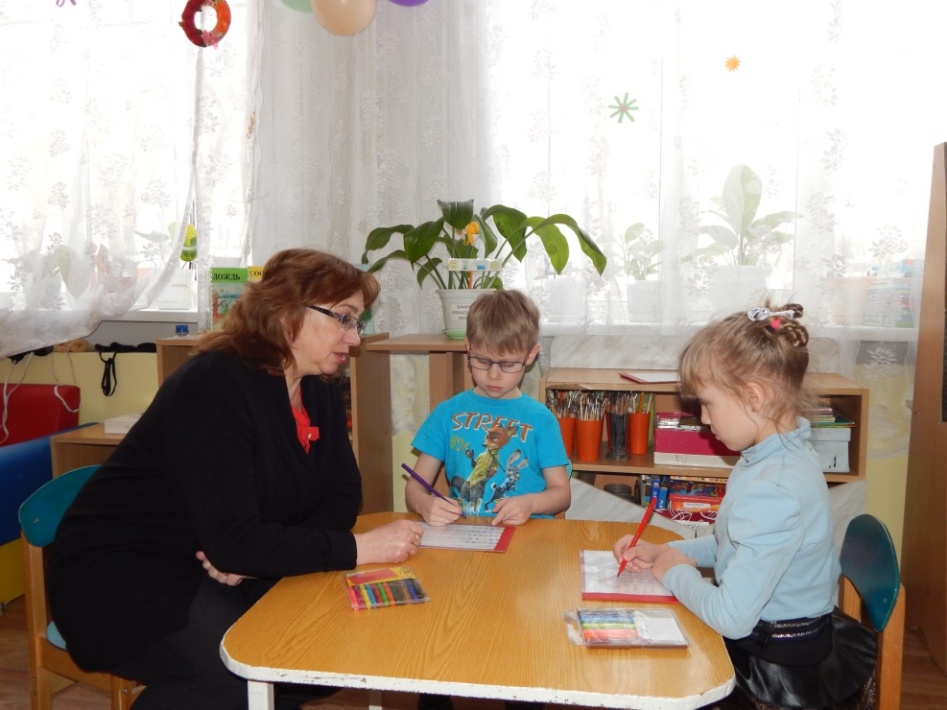 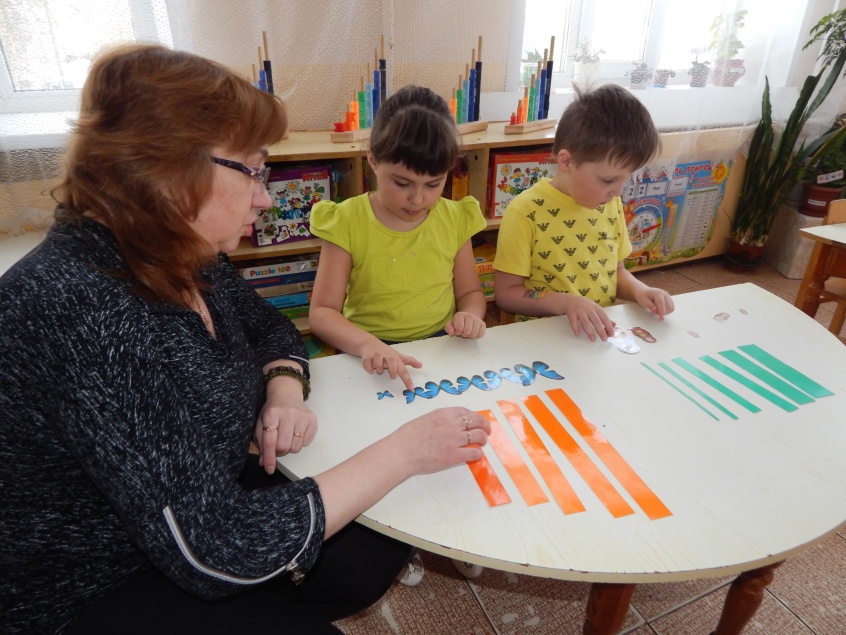 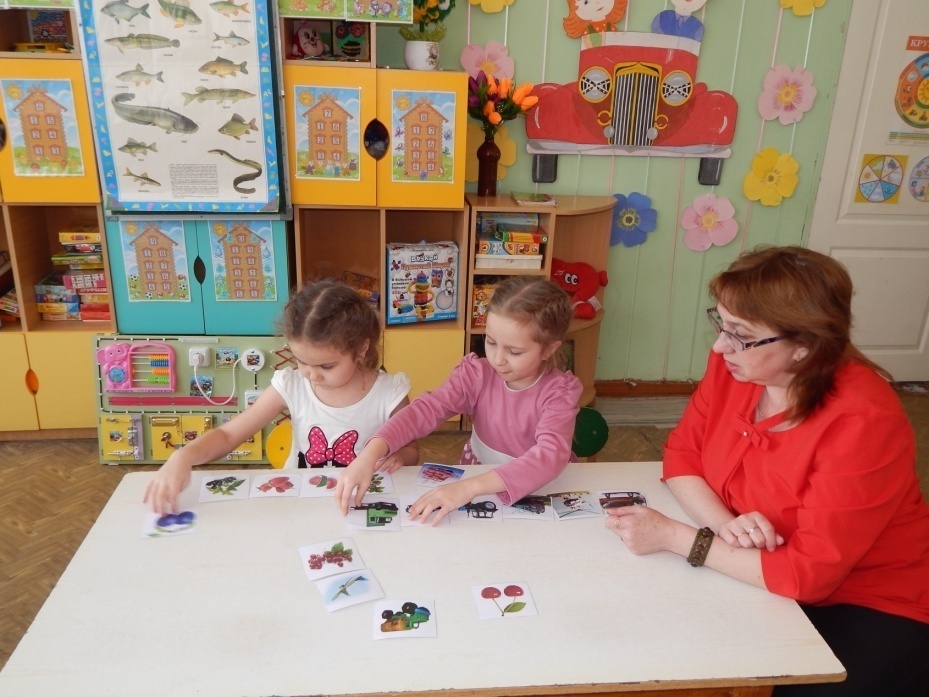 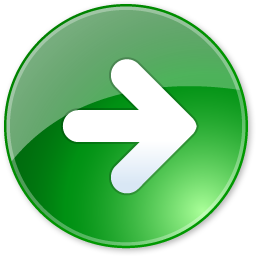 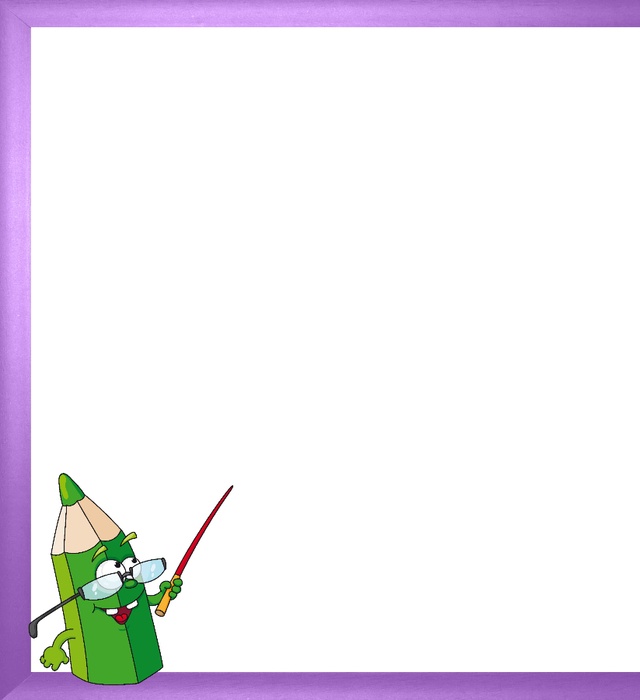 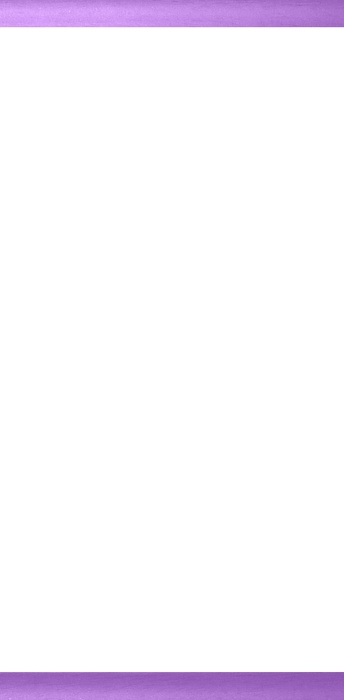 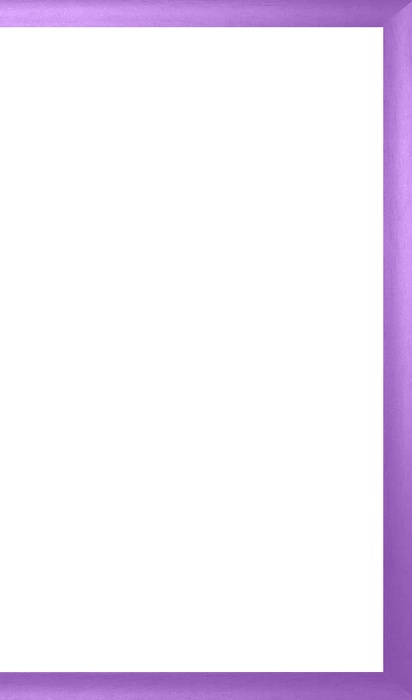 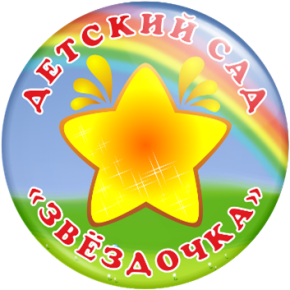 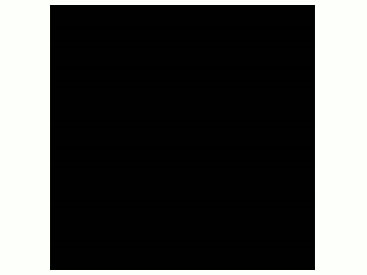 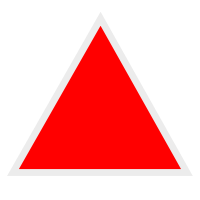 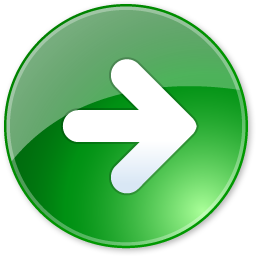 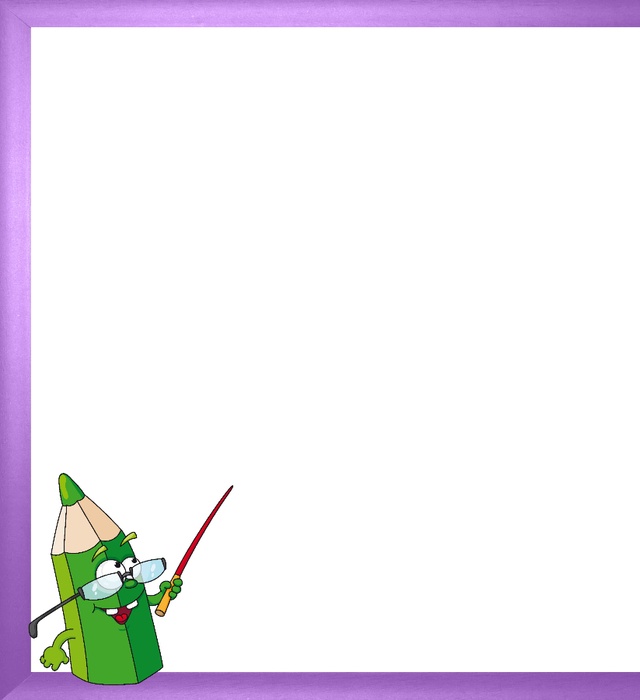 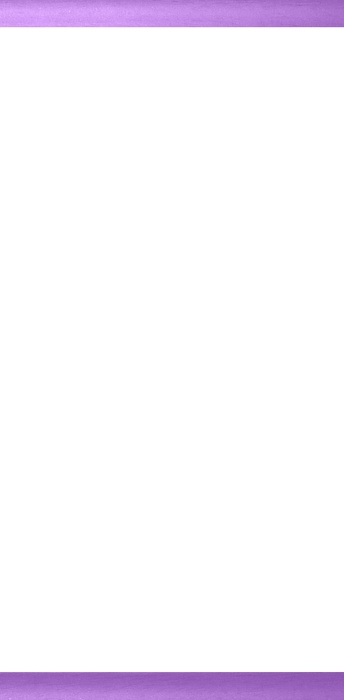 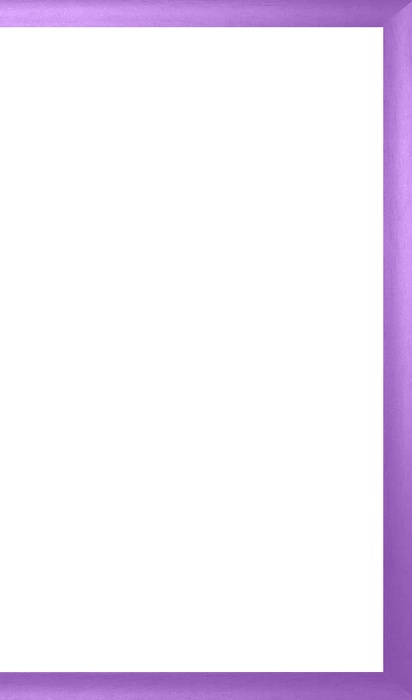 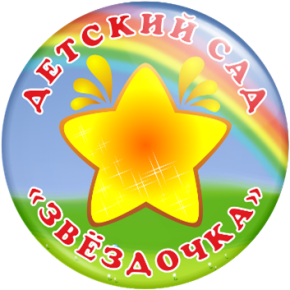 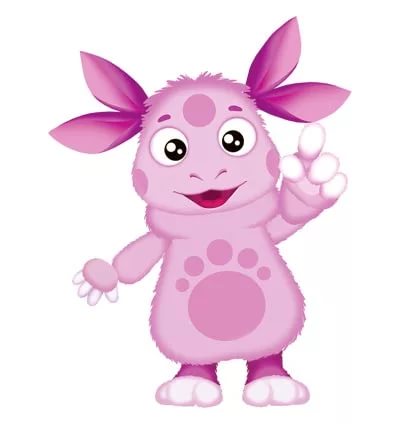 2 картинка
1 картинка
9
9
3 картинка
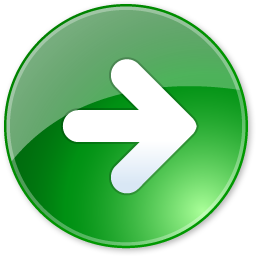 19
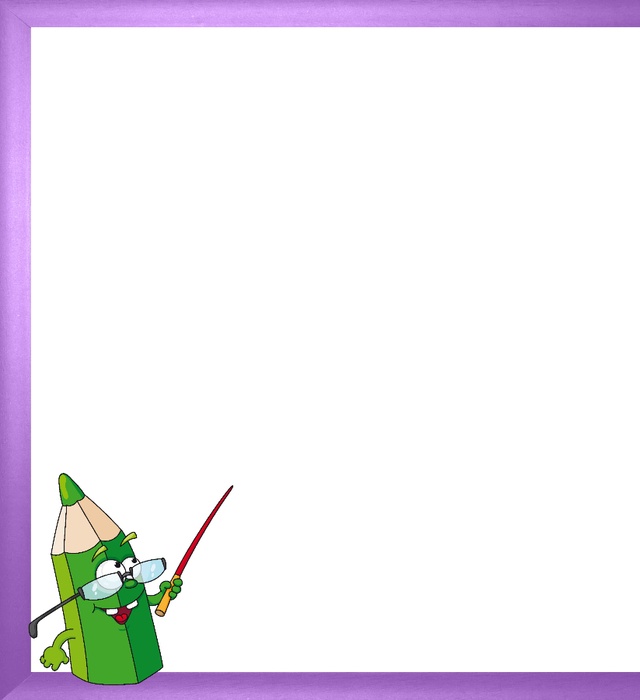 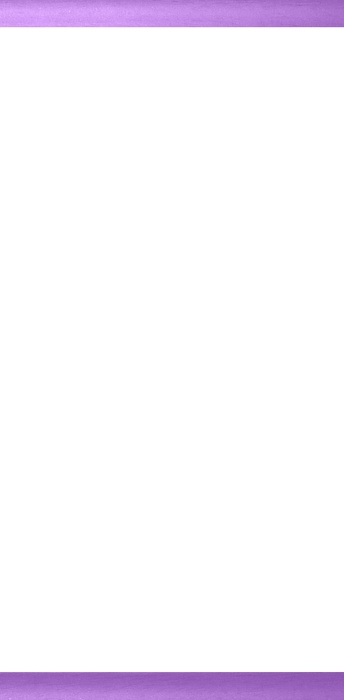 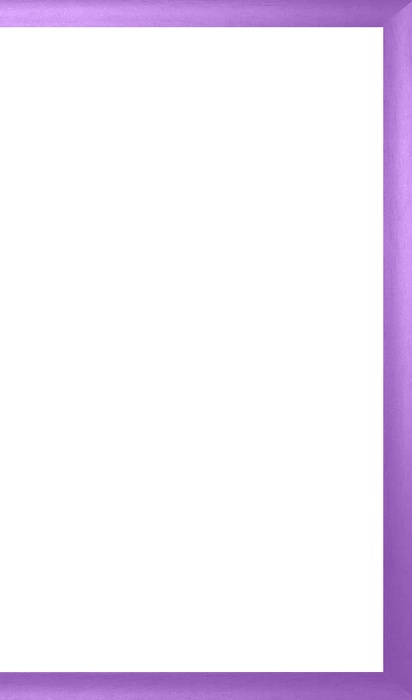 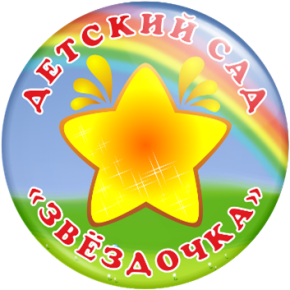 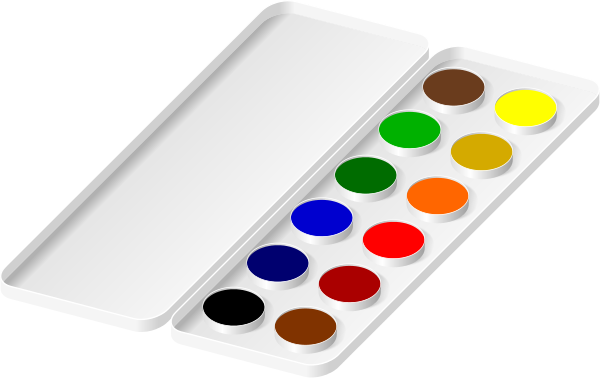 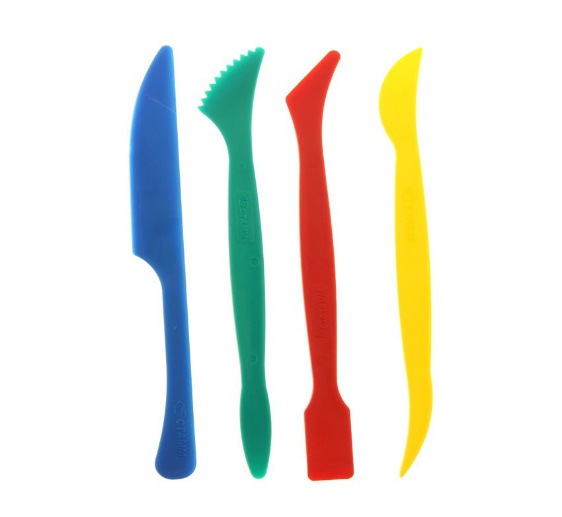 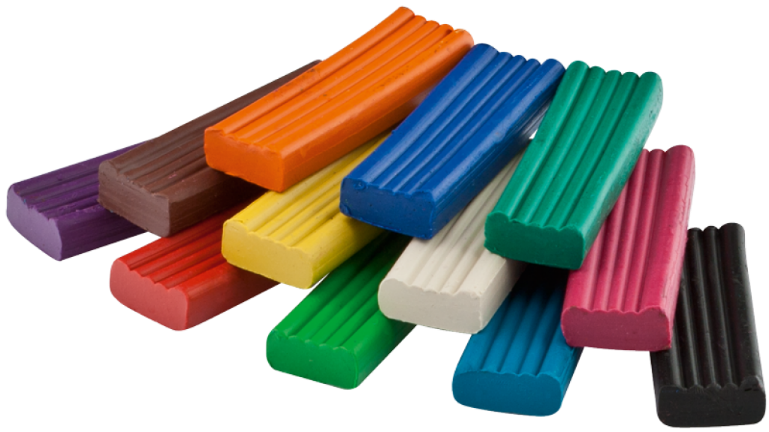 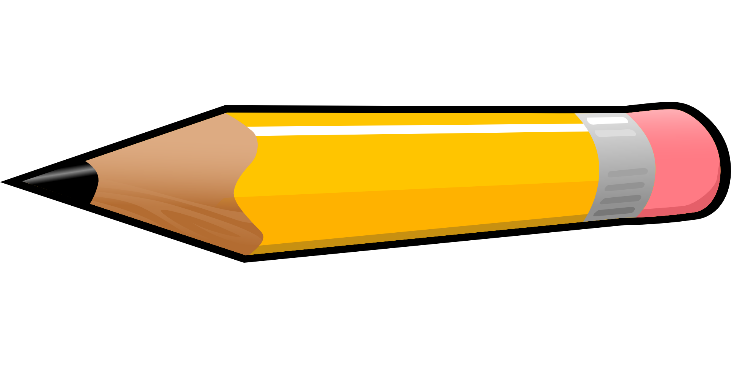 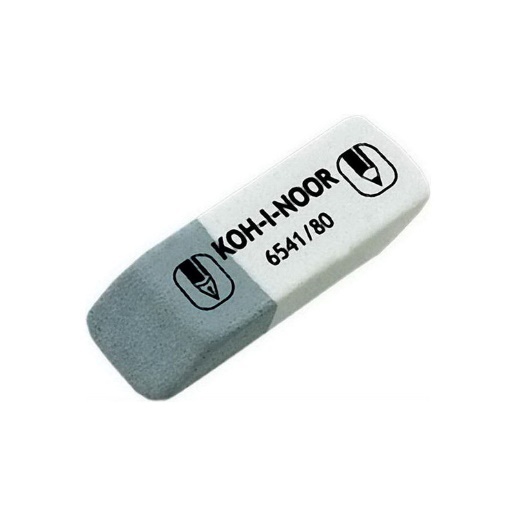 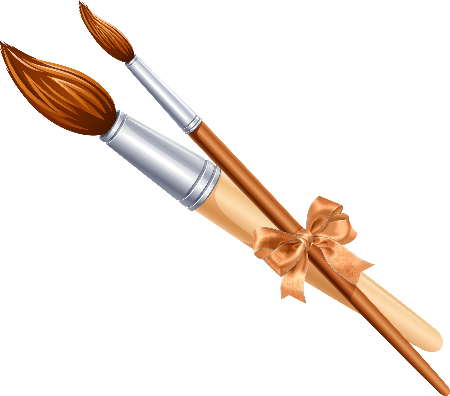 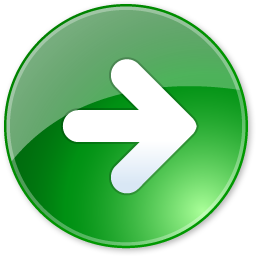 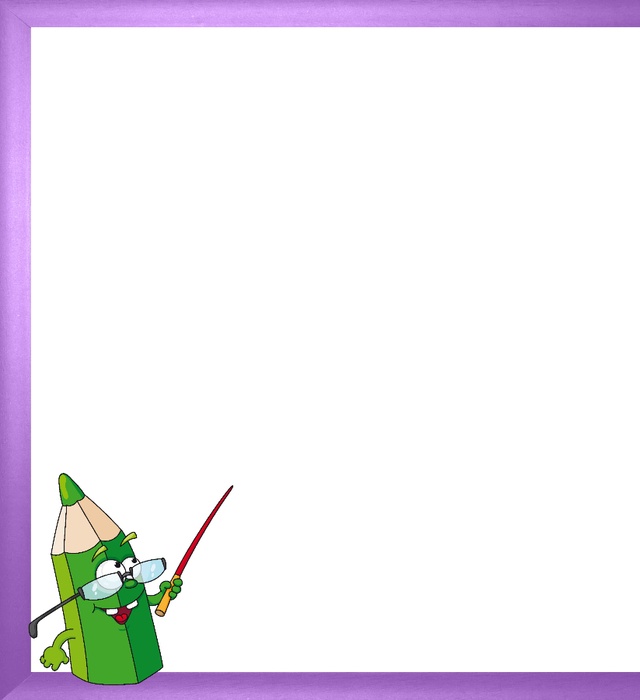 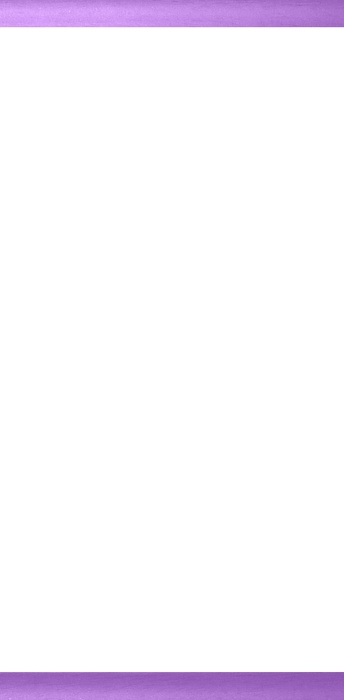 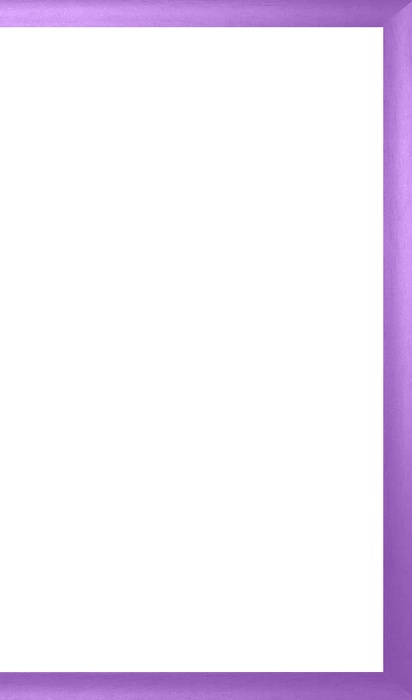 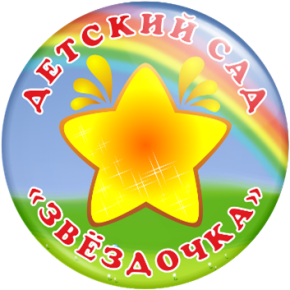 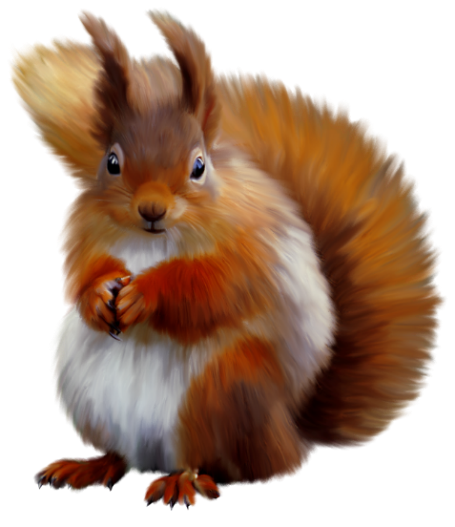 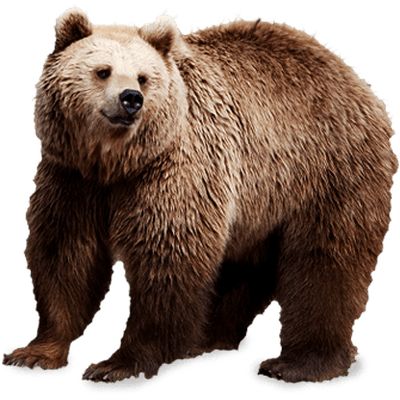 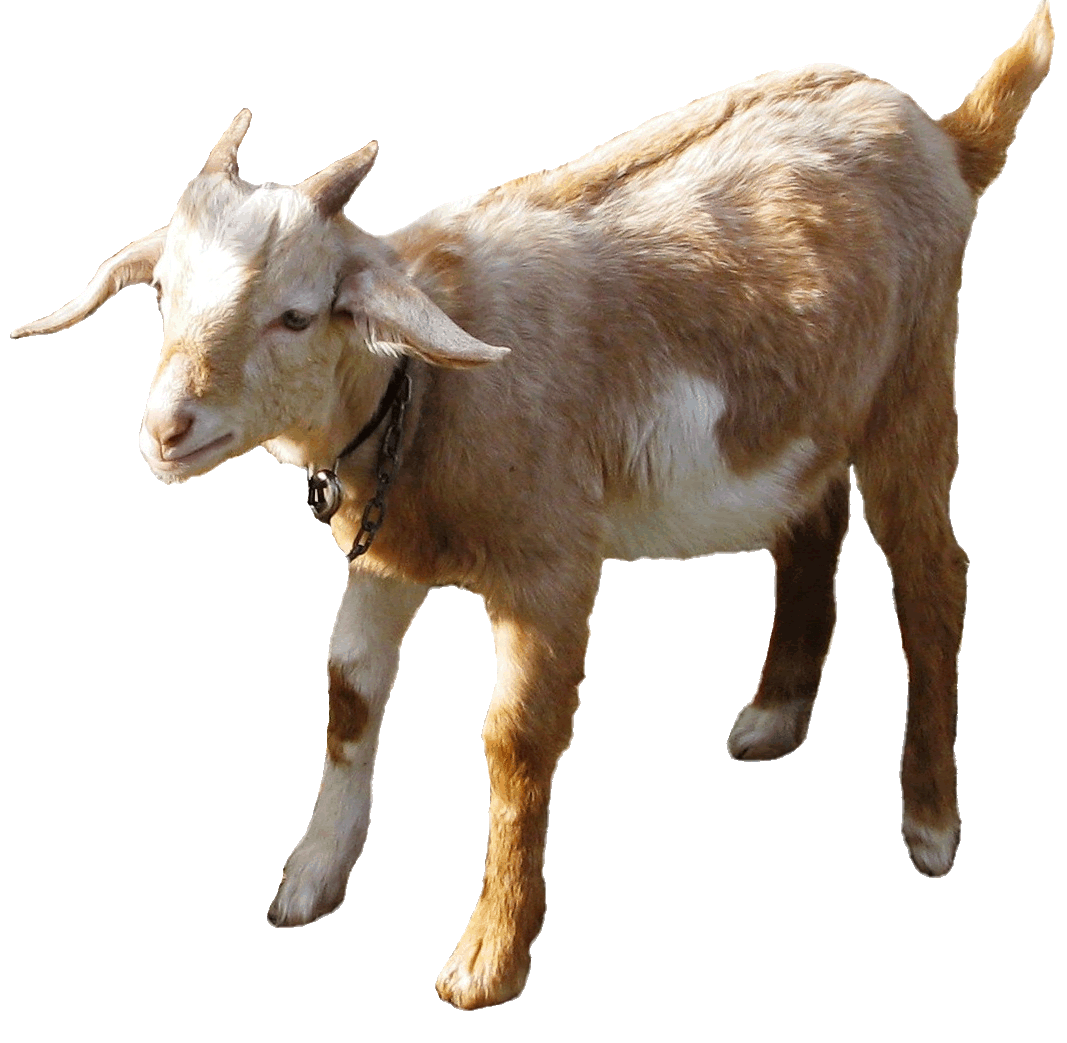 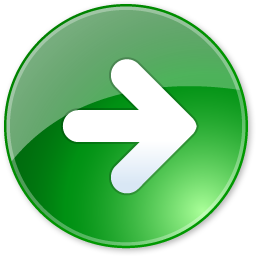 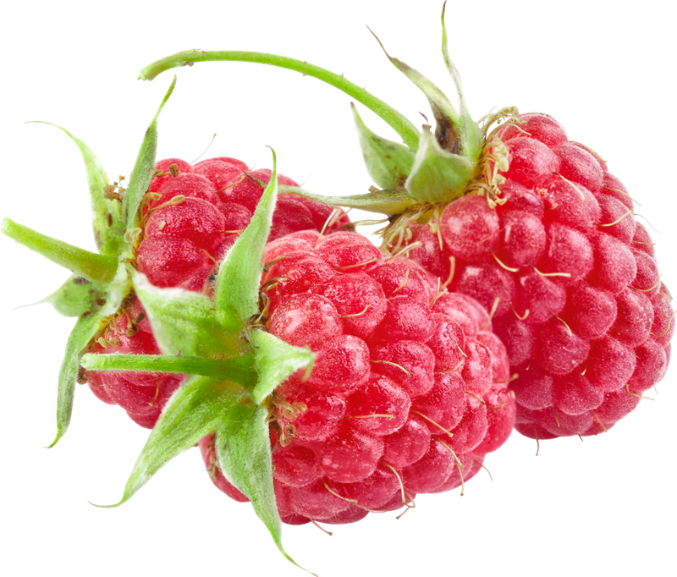 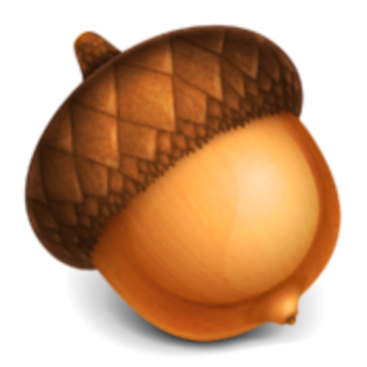 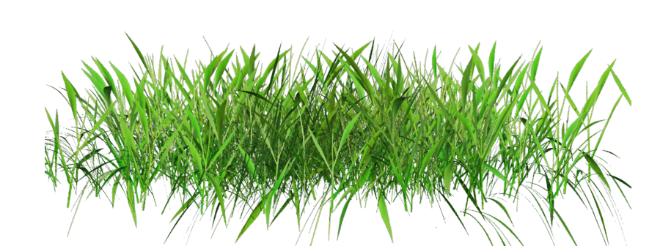 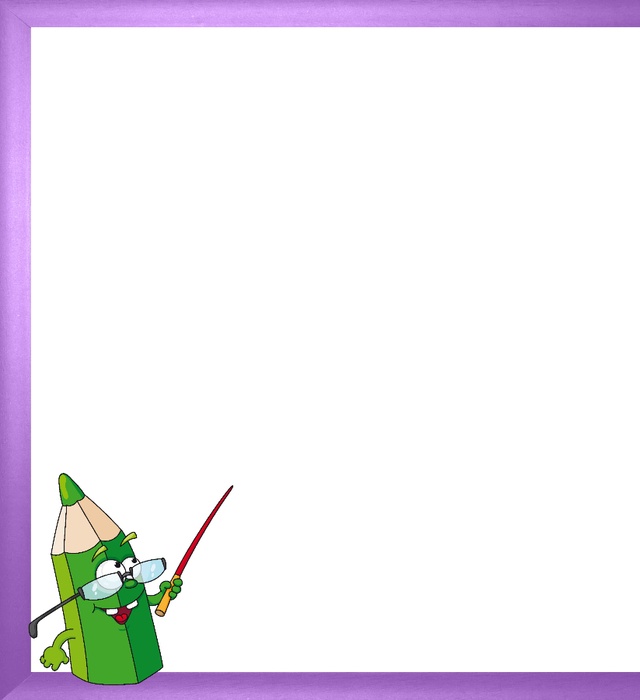 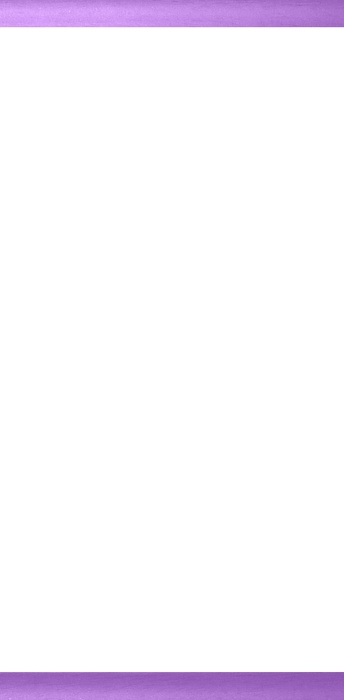 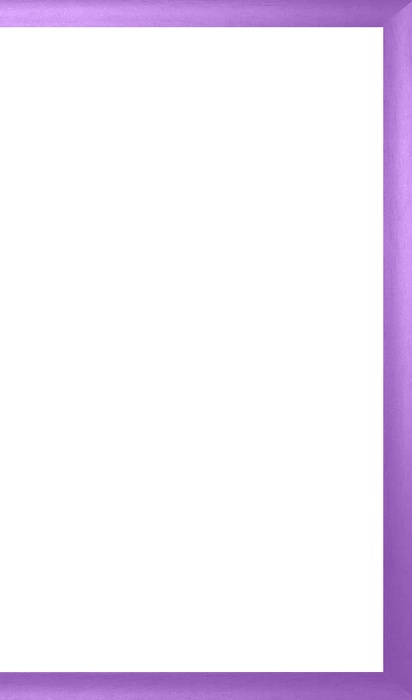 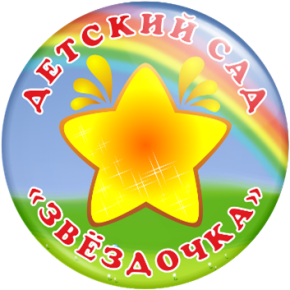 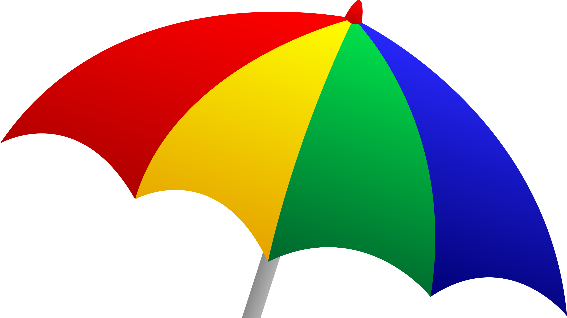 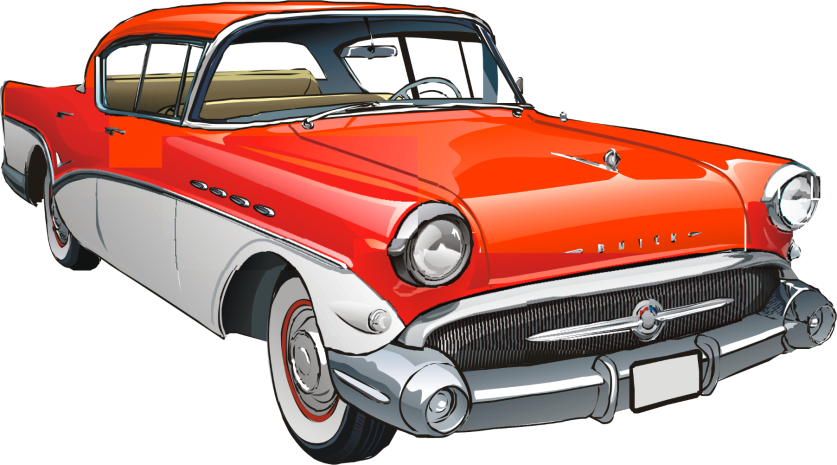 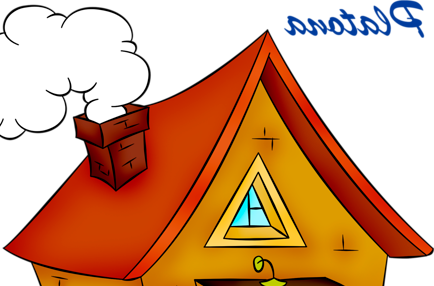 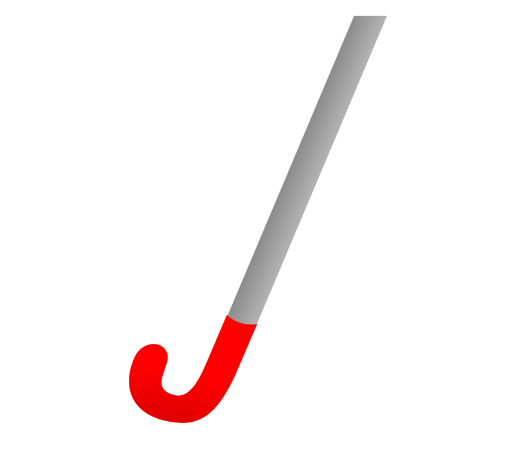 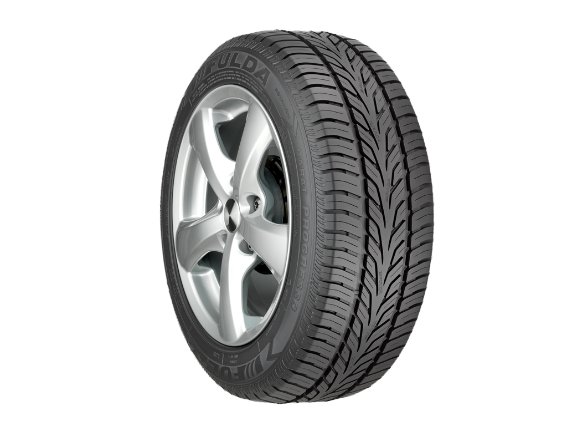 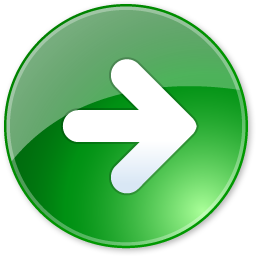 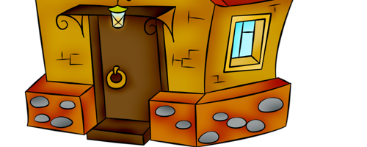 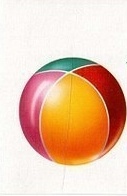 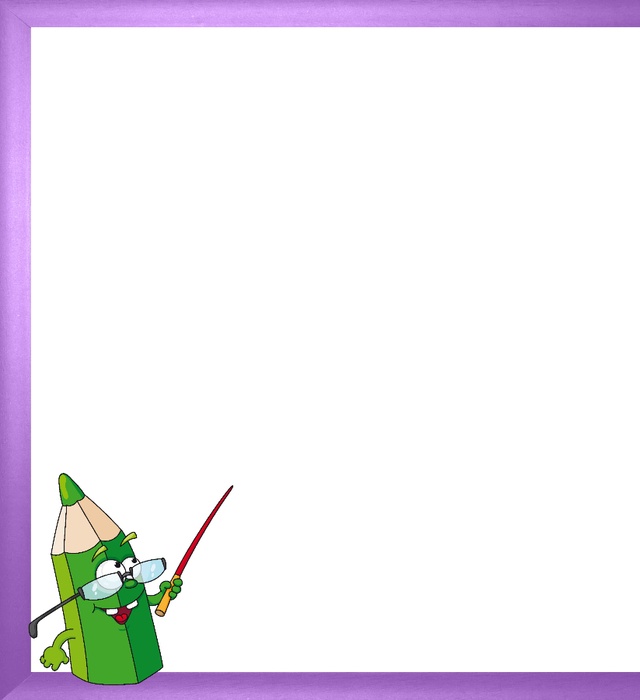 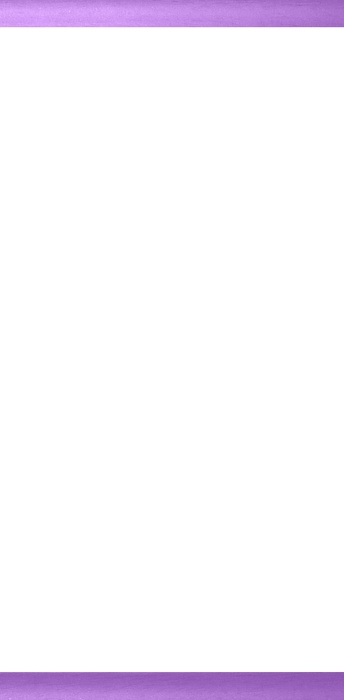 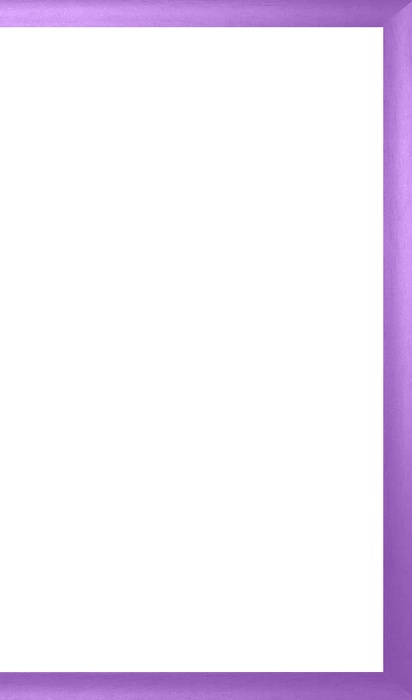 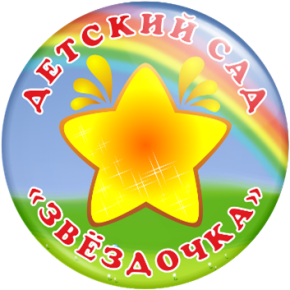 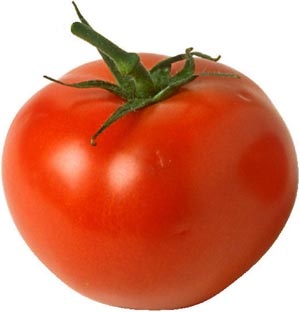 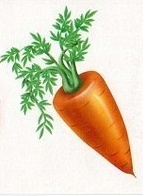 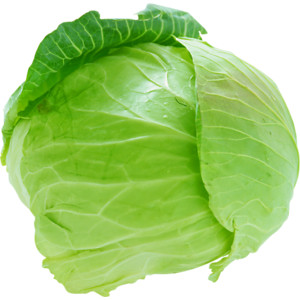 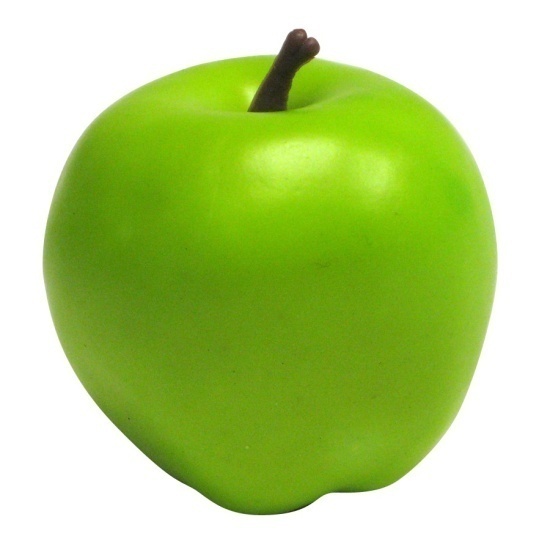 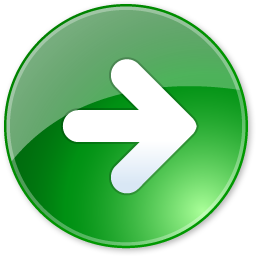 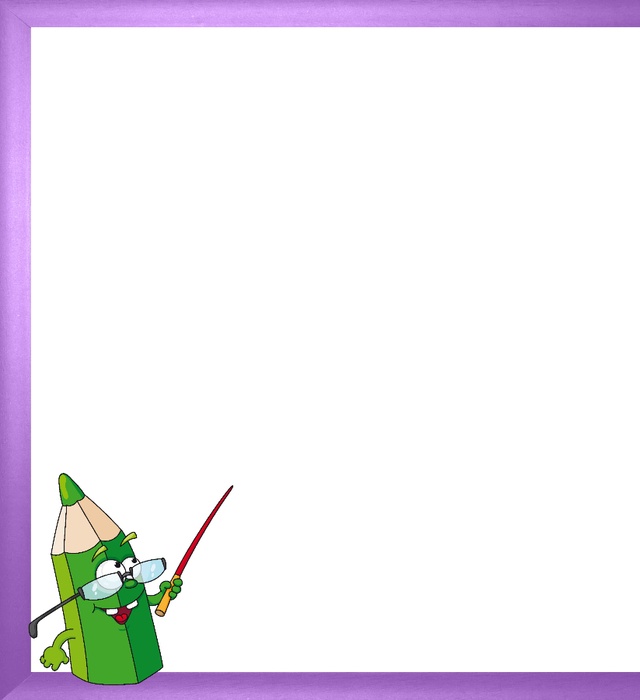 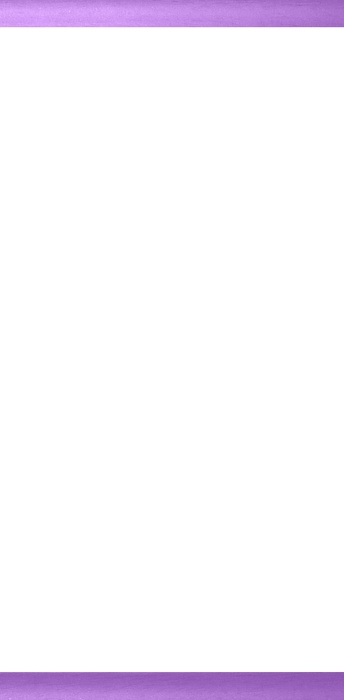 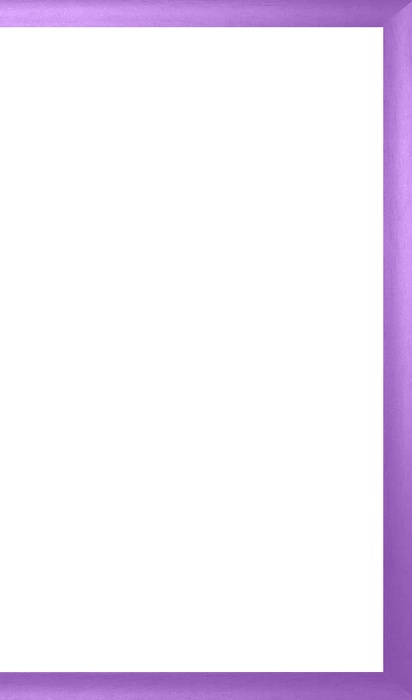 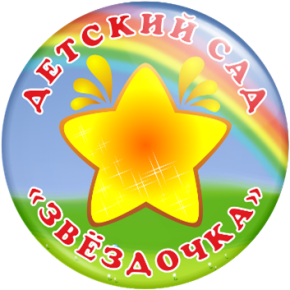 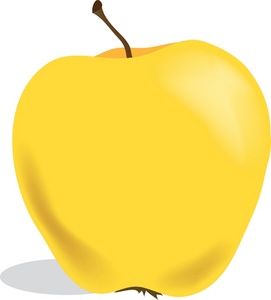 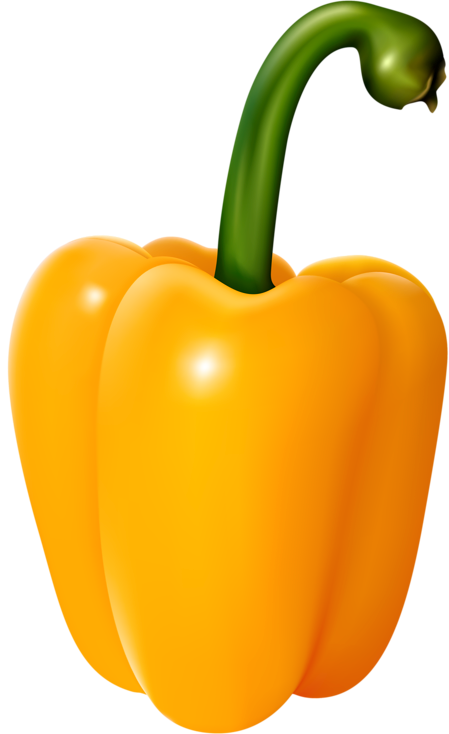 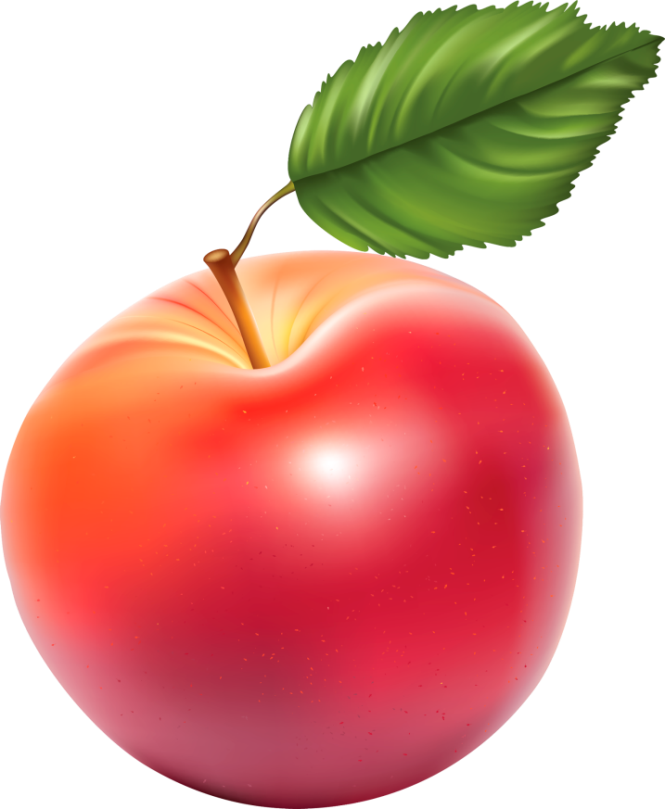 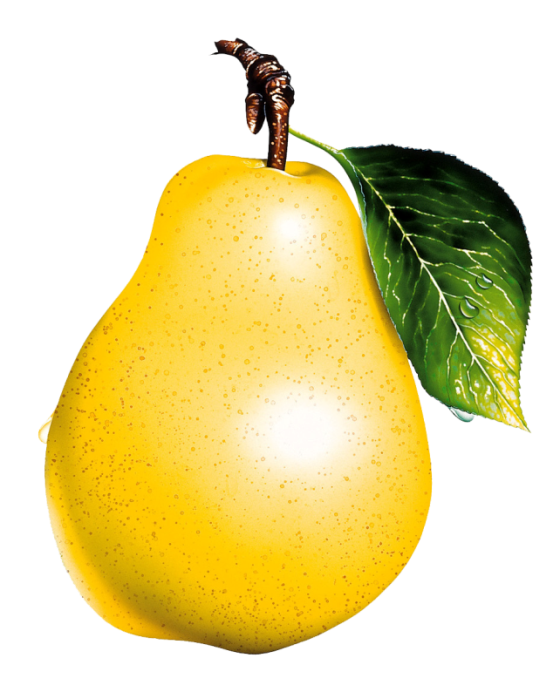 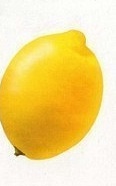 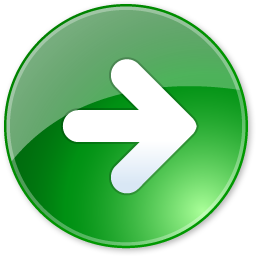 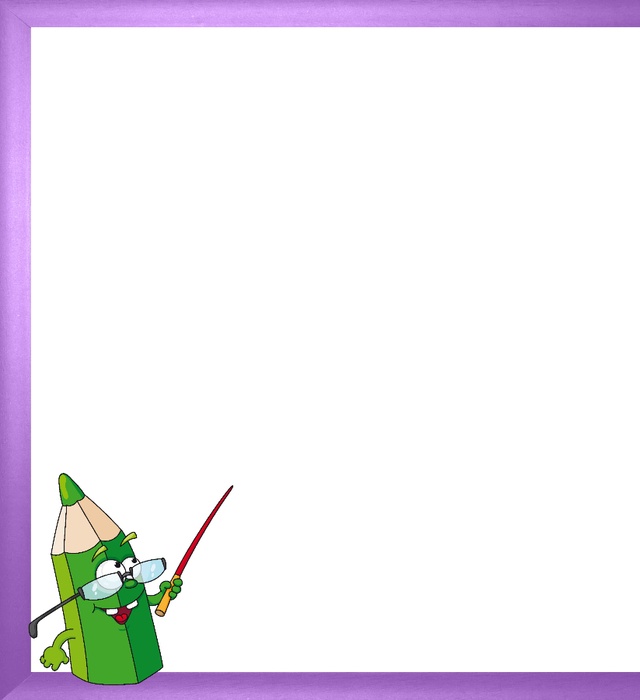 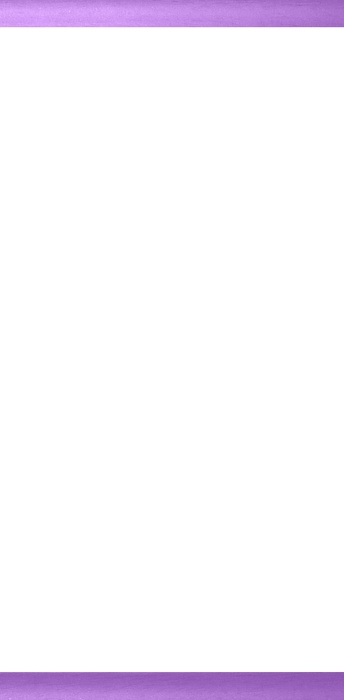 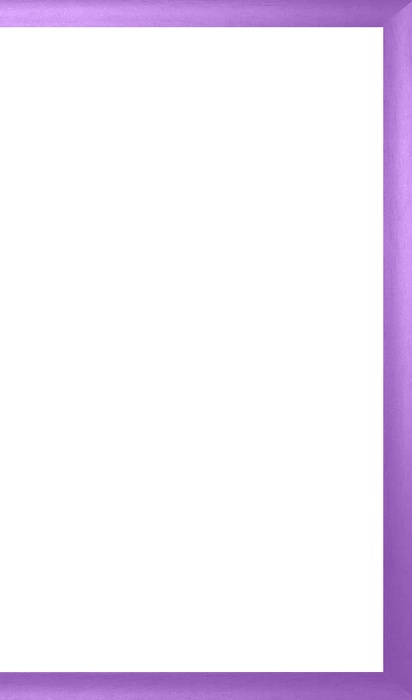 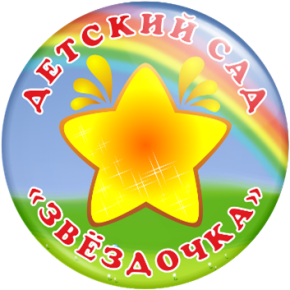 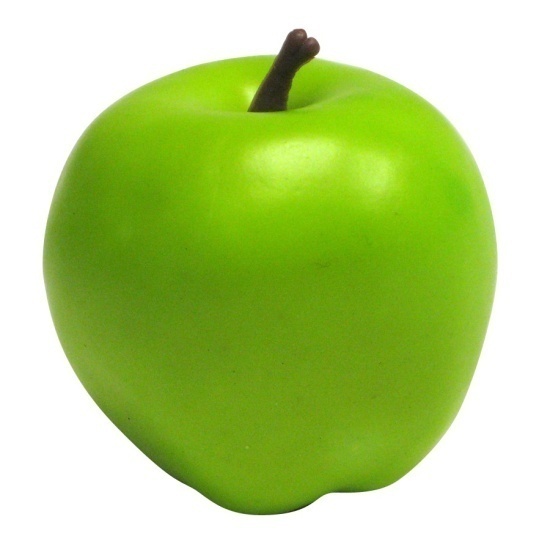 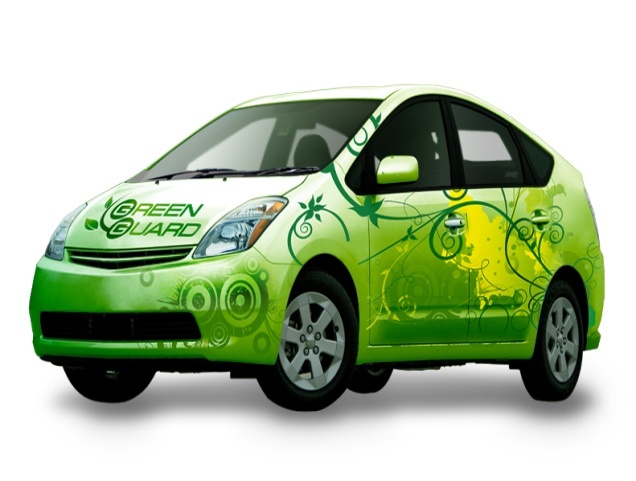 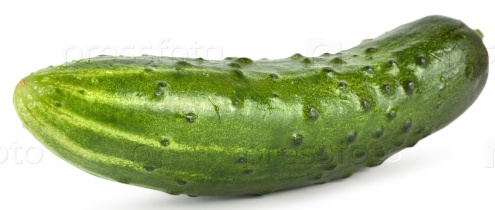 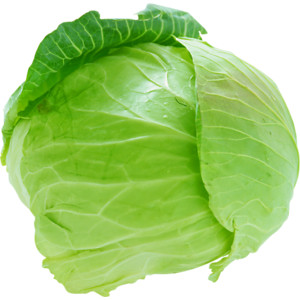 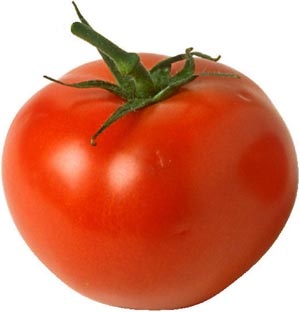 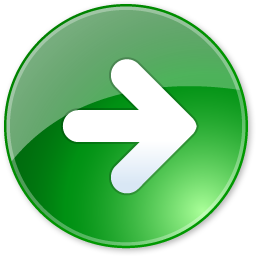 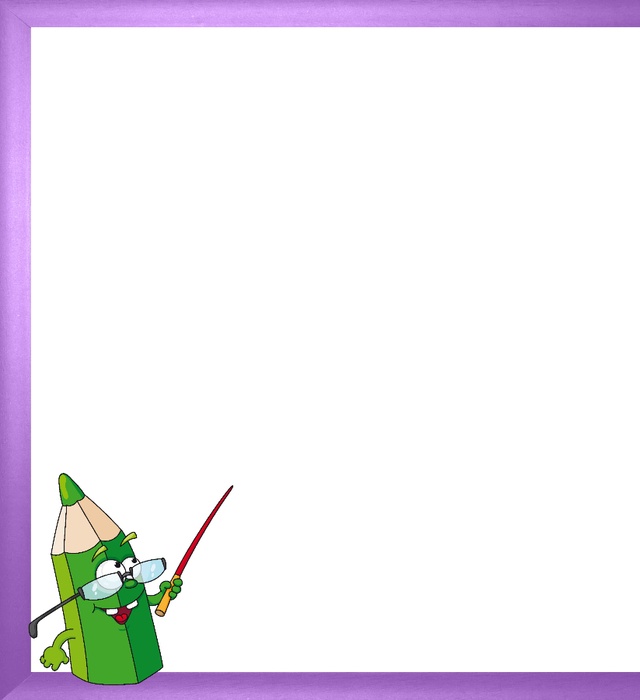 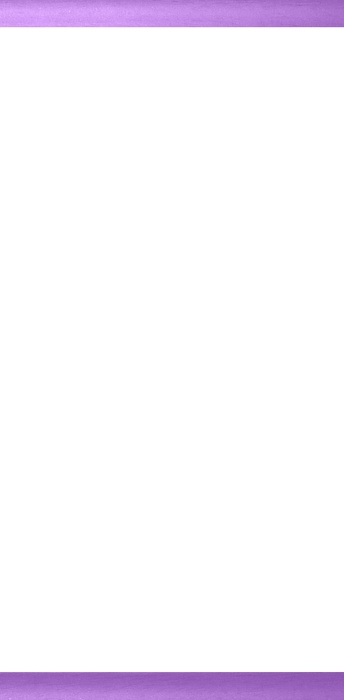 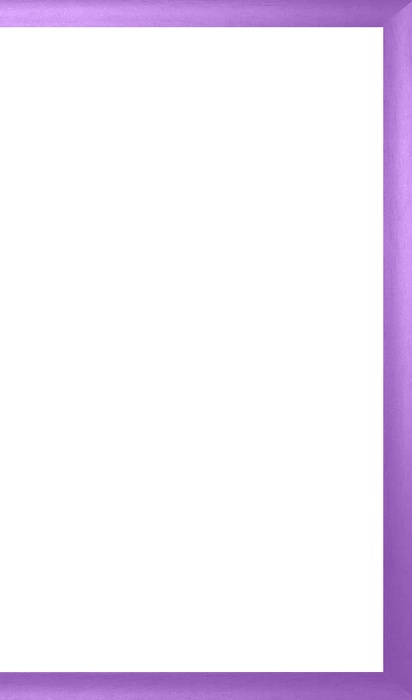 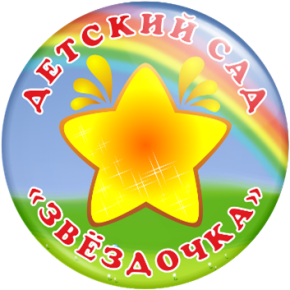 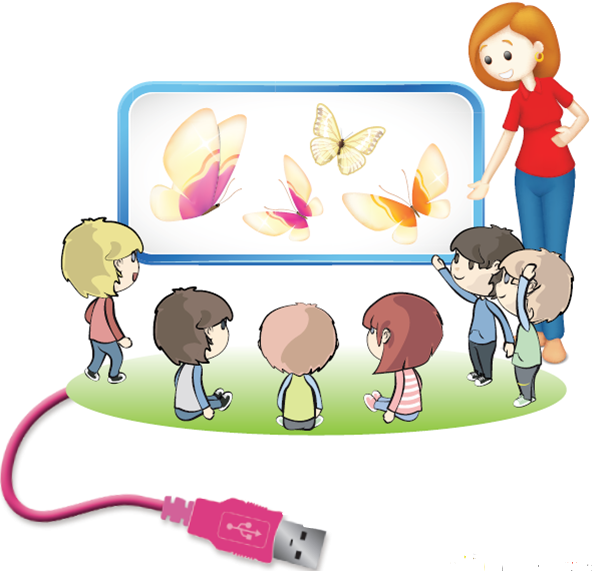 Молодцы!
Презентацию подготовила Фрякина Ирина Вадимовна 
Воспитатель высшей квалификационной категории
 МКДОУ детского сада общеразвивающего вида №12 «Звездочка» Ивановская область, г. Родники
e-mail: zvezdochka-deti@yandex.ru